Mathematics
Inverse proportion in context

Downloadable resource
Dr Rim Saada
Cala fills a fish tank.  
She has a range of jugs she can use to carry water to the fish tank.
If Cala uses a 4 litre jug, she will need to use 15 jugfuls.
How many jugfuls are needed if she uses a 6 litre jug?
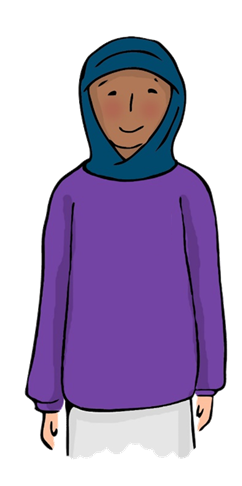 Oliver from the Steel Construction Company can build a house by himself in 48 days. If Oliver and Jane work together to build a house of the same size, how long will it take to build the house?

2) It takes 6 hours to fill a pool with water coming from three taps.  How long would it take if only two taps are switched on?

3) It usually takes Harry around 7 hours to write  two chapters of a novel.  How many chapters should he expect to write in 24.5 hours?
A farmer is building a rectangular pen for his pigs.
The length and width are denoted by 𝑙 and 𝑤.
The area must be 100 m2.
Explain how you know that 𝑙 and 𝑤 are inversely proportional.
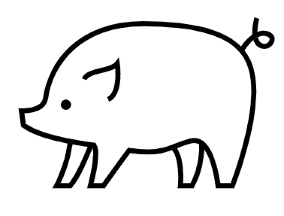 [Speaker Notes: Choose any two and explain how they represent the same maths]